Особенности знакомства дошкольников с архитектурой
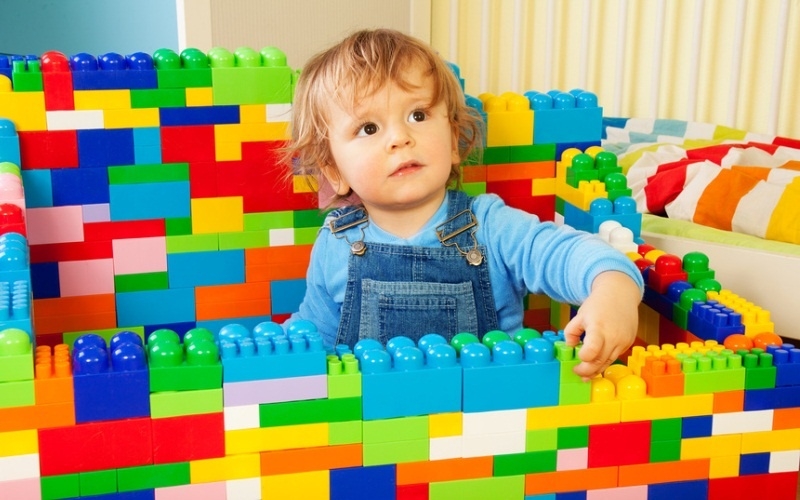 Подготовила
воспитатель
 Сандина О.А.
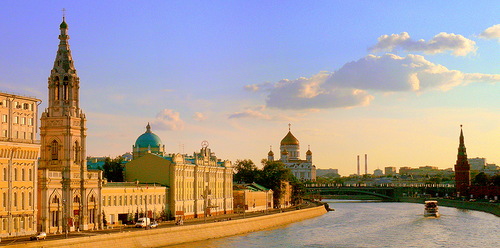 Архитектура (от лат. - строить, возводить), зодчество - искусство создавать здания, сооружения по законам красоты. В архитектуре главный принцип: польза, прочность, красота, которые взаимосвязаны.
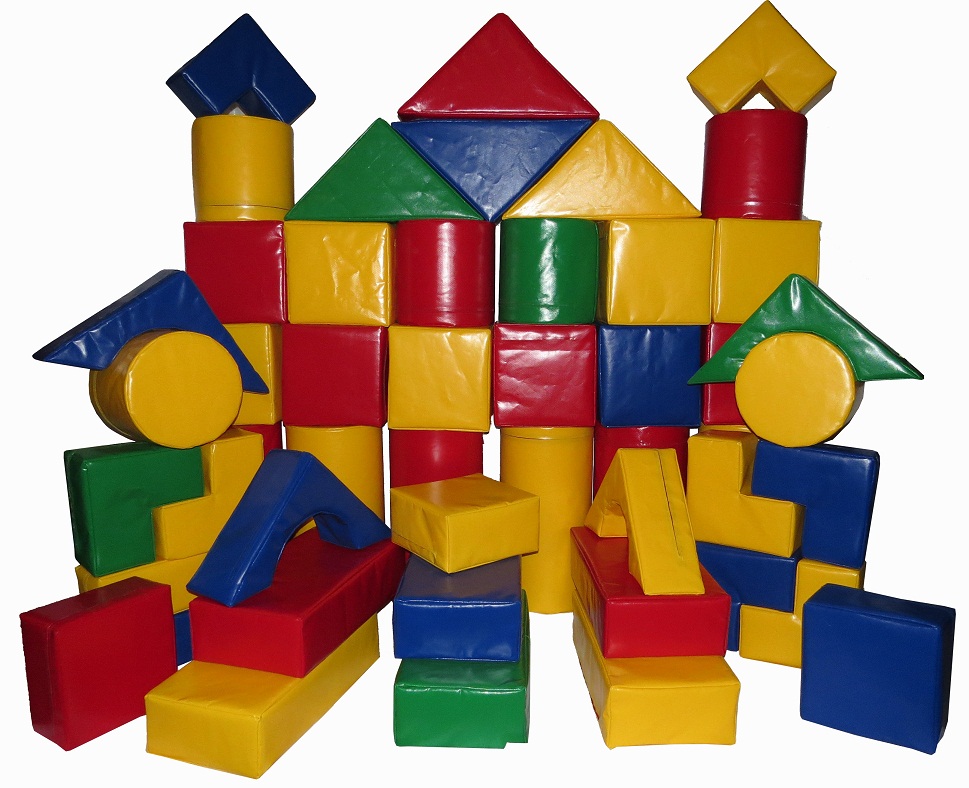 Цель: знакомство детей с архитектурой как видом искусства, как способом формирования отзывчивости к красоте, развитии художественного восприятия, воспитании эстетического отношения к действительности.
Целевой ориентир: у детей формируется отзывчивость к красоте, развивается художественное восприятие,
 которое оказывает положительное воздействие на развитие чувства пропорции, цвета, композиционной формы, совершенствовать зрительные и осязательные анализаторы.
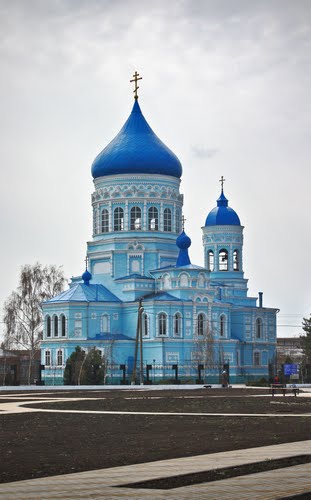 Предметно-развивающая среда
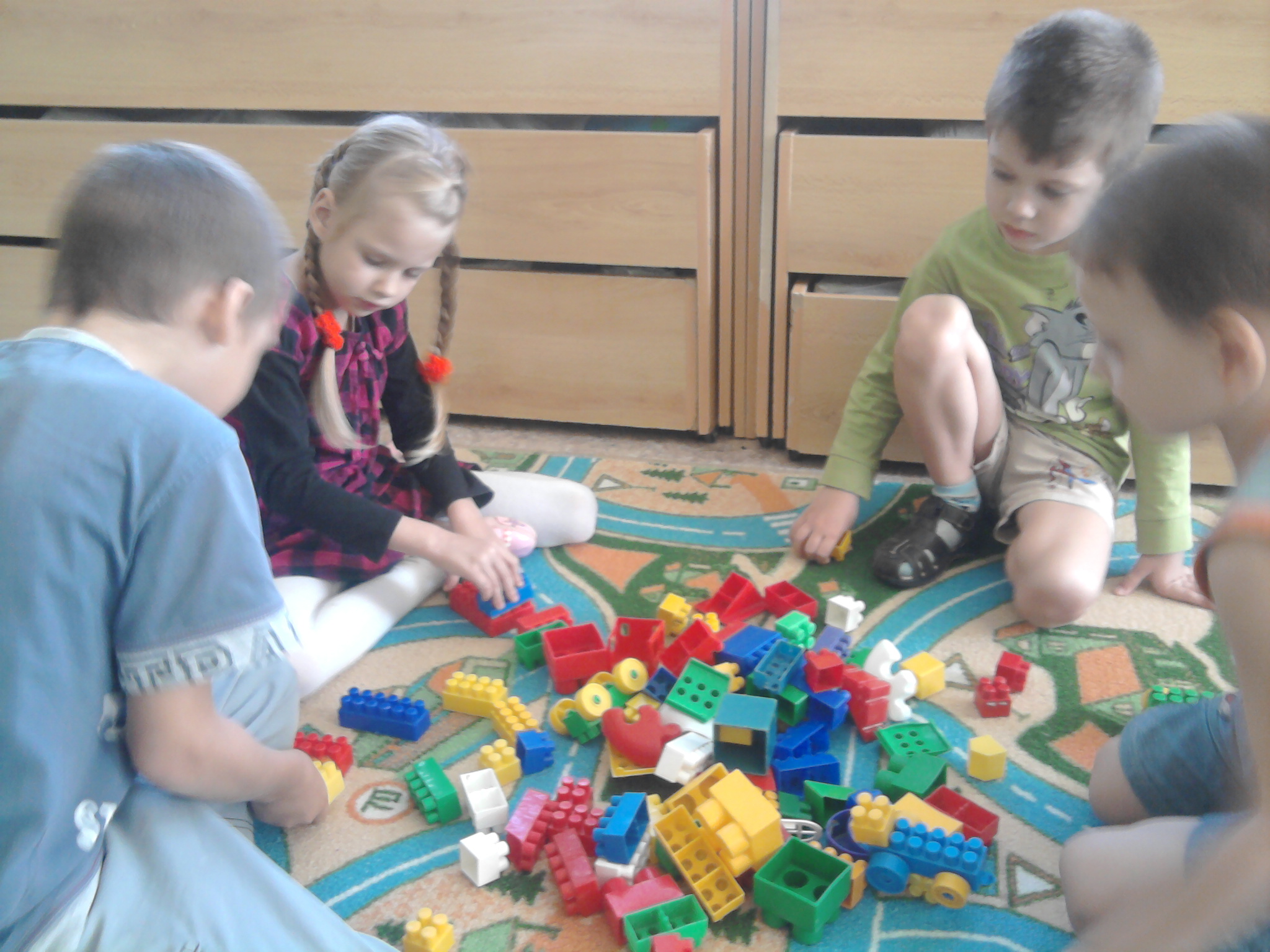 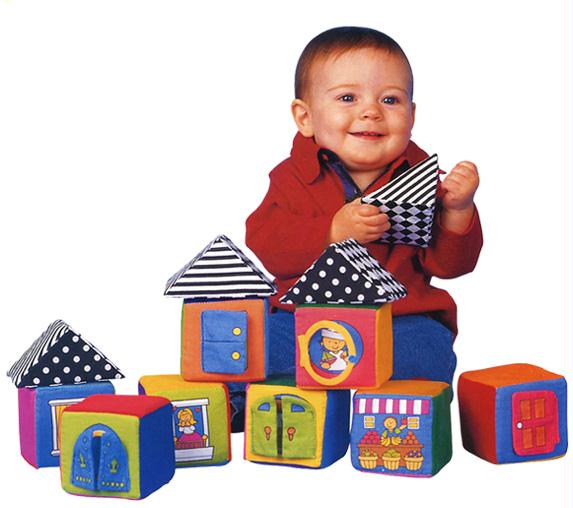 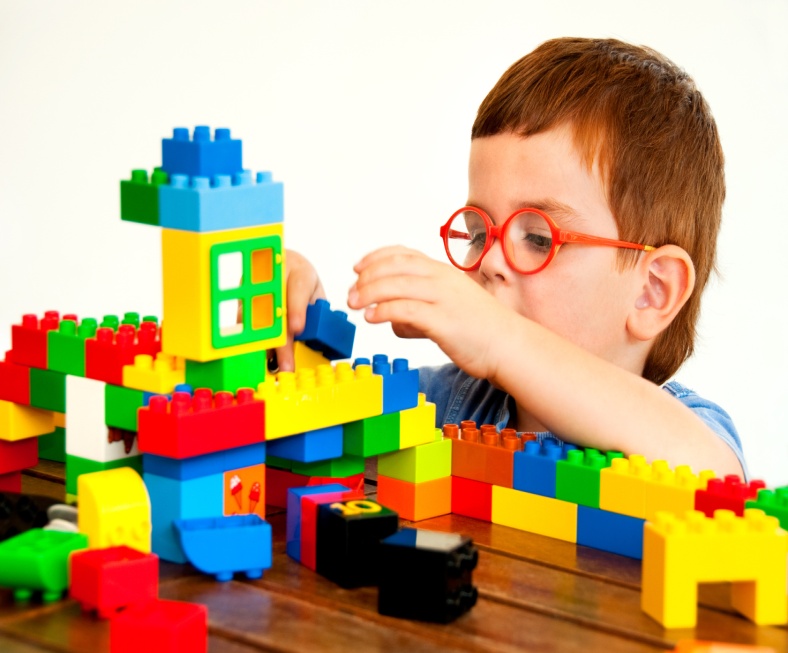 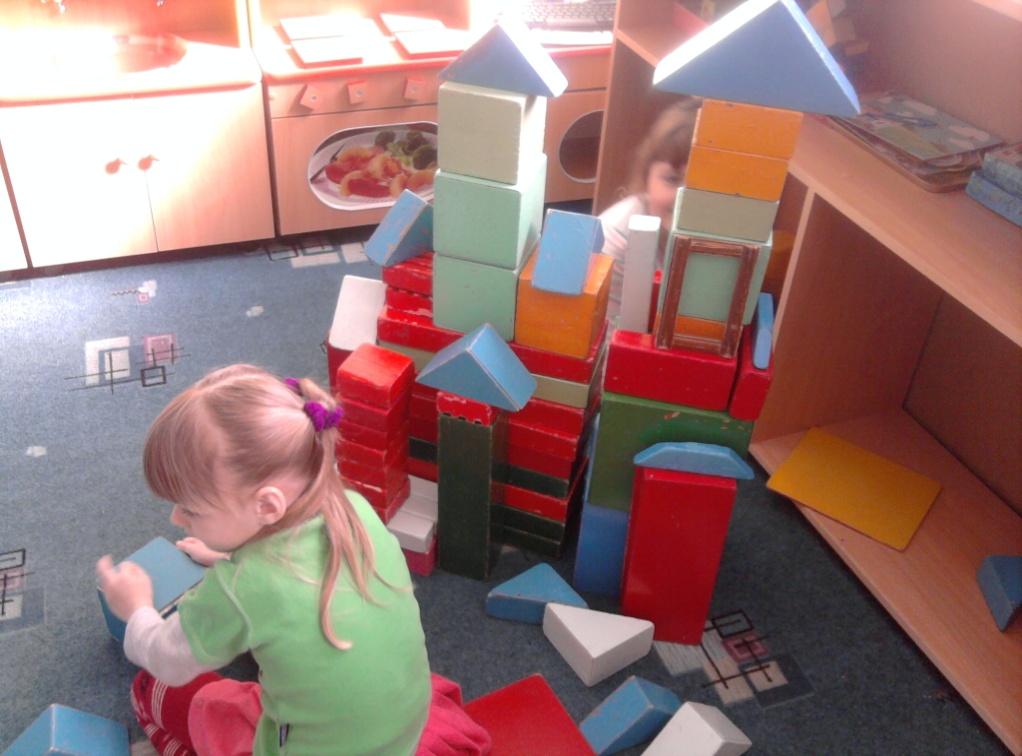 Средняя группа
Познакомить детей с архитектурой. Дать представление о том, что дома, в которых они живут (детский сад, школа, другие здания), — это архитектурные сооружения. Познакомить с тем, что дома бывают разные по форме, высоте, длине, с разными окнами, с разным количеством этажей, подъездов и т.д.
Вызывать интерес к различным строениям, находящимся вокруг детского сада (дом, в котором живут ребенок и его друзья, школа, кинотеатр).
Закреплять умение замечать различия в сходных по форме и строению зданиях (форма и величина входных дверей, окон и других частей).
Поощрять стремление детей изображать в рисунках, аппликациях реальные и сказочные строения.
Старшая группа
Продолжать знакомить детей с архитектурой. Закреплять знания о том, что существуют различные по назначению здания: жилые дома, магазины, театры, кинотеатры и др.
Обращать внимание детей на сходства и различия архитектурных сооружений одинакового назначения: форма, пропорции (высота, длина, украшения — декор и т.д.). Подводить к пониманию зависимости конструкции здания от его назначения: жилой дом, театр, храм и т.д.
Развивать наблюдательность, учить внимательно рассматривать здания, замечать их характерные особенности, разнообразие пропорций, конструкций, украшающих деталей.
При чтении литературных произведений, сказок обращать внимание детей на описание сказочных домиков (теремок, рукавичка, избушка на курьих ножках), дворцов.
Подготовительная группа
Продолжать знакомить с архитектурой, закреплять и обогащать знания детей о том, что существуют здания различного назначения (жилые дома, магазины, кинотеатры, детские сады, школы и др.).
Развивать умение выделять сходство и различия архитектурных сооружений одинакового назначения. Учить выделять одинаковые части конструкции и особенности деталей.
Познакомить со спецификой храмовой архитектуры: купол, арки, аркатурный поясок по периметру здания, барабан (круглая часть под куполом) и т.д. 
Знакомить с архитектурой, опираясь на региональные особенности местности, в которой они живут. 
Рассказать детям, что, как и в каждом виде искусства, в архитектуре есть памятники, которые известны во всем мире: в России это Кремль, собор Василия Блаженного, Зимний дворец, Исаакиевский собор, Петергоф, памятники «Золотого кольца» и другие — в разных городах свои.
Развивать умение передавать в художественной деятельности образы архитектурных сооружений, сказочных построек. Поощрять стремление изображать детали построек (наличники, резной подзор по контуру крыши).
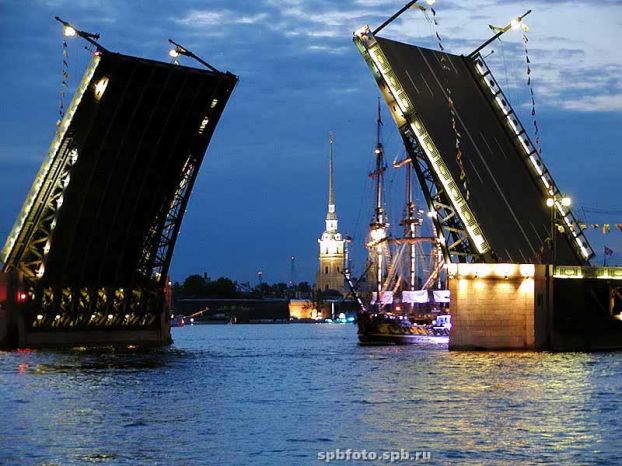 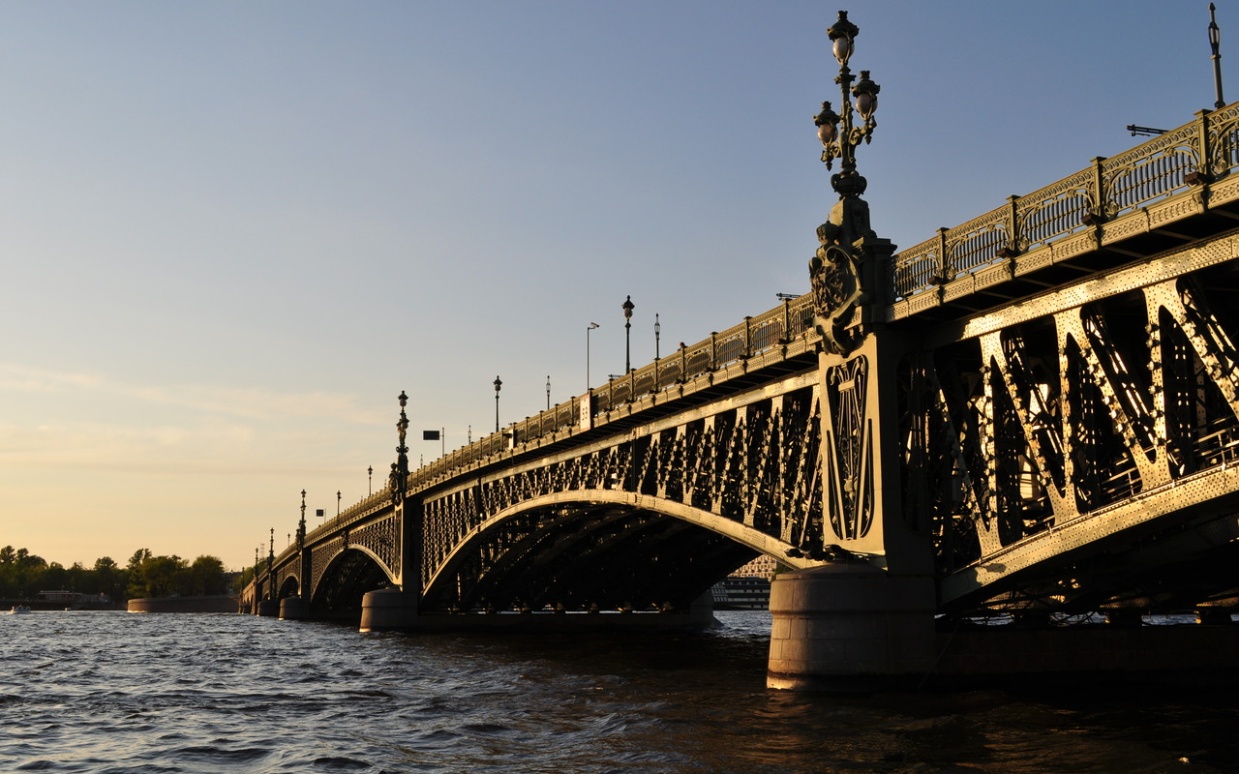 АРХИТЕКТУРА – это летопись человеческой жизнедеятельности, память об историческом пути развития. Знакомство с ним может сделать наших детей участниками и сознательными продолжателями этого пути.
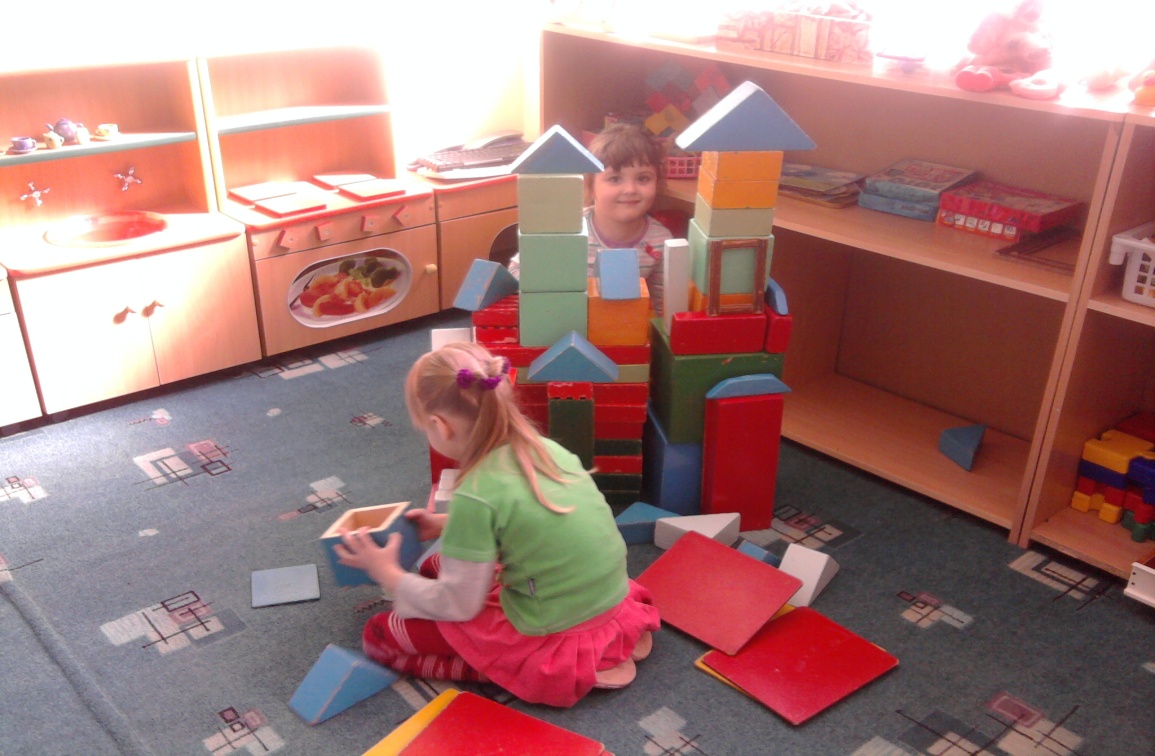 Благодарю за внимание!
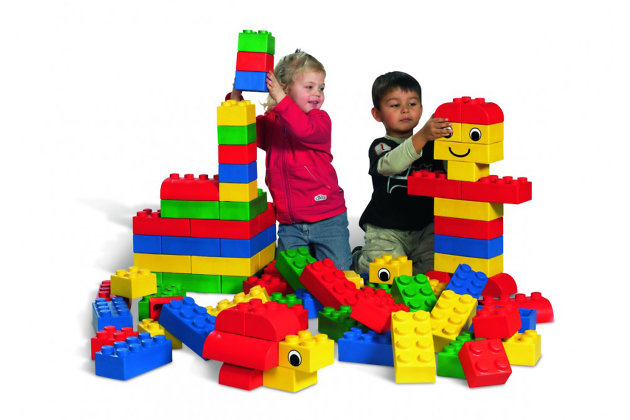